TEXAS SCHOOL LAW       AND YOU
Jefferson K. (“Jay”) Brim, III
2
AGENDA
Introduction
Primary Concepts
2023 Legislative Acts
Summary
TEXAS SCHOOL LAW AND YOU
2023
3
Whether you are new to the field of education, or a veteran looking to improve your understanding of this ever-changing field, there are always new ways to see the challenges your career is presenting you.  That is what we will be about over the next 45 minutes.
INTRODUCTION
TEXAS SCHOOL LAW AND YOU
2023
PRIMARY CONCEPTS
Your rights and responsibilities
Welcome to THE MATRIX
Someone has created the reality you live in…
6
YOUR CONTRACT
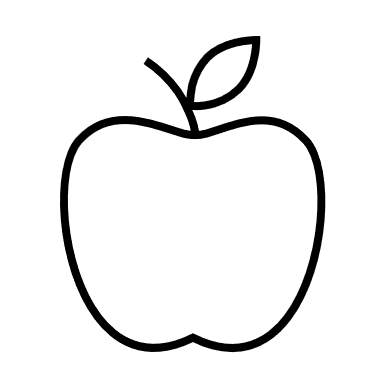 PROBATIONARY – year-to-year, no due process

TERM – up to five years before renewal, limited due process

CONTINUING – tenured employment, subject only to full due process

AT WILL – (almost never for classroom teachers) immediate dismissal, no due process
TEXAS SCHOOL LAW AND YOU
2023
7
LOOK OUT FOR THESE PROBLEMS
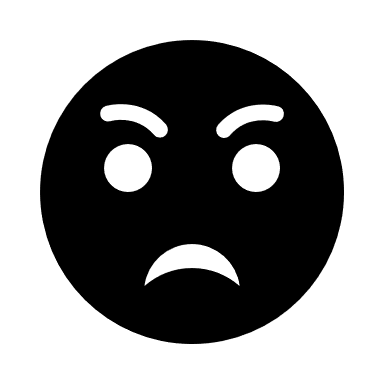 You get a probationary contract after you have been employed on a term or continuing contract…

   Your district adopts a “District of Innovation” change that takes away a right after you have signed your contract for next year…

   You get a changed number of days to work, or a reduction in salary…
TEXAS SCHOOL LAW AND YOU
2023
8
WHAT TO DO …
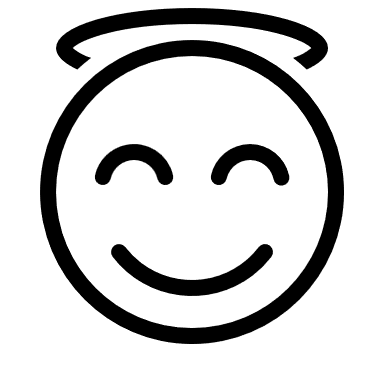 TEXAS SCHOOL LAW AND YOU
2023
Every grievance policy has a deadline, usually 15 business days from the day you heard about or should have known about the problem. Do Not Miss That Deadline!!
Missing it will usually mean that you have lost that right or benefit.
2023
TEXAS SCHOOL LAW AND YOU
9
10
CHECK YOUR SALARY AND BENEFITS EVERY YEAR!
Check your pay stub for:
1. correct salary?  Did you get the raise that was promised, or did you get too much?
2. correct leave day totals?  Has the benefits department charged the leave you have taken to the correct type (state or local, sick or personal)?
3. correct insurance and investment withholdings?  Who is covered?  How much are you paying or saving?
TEXAS SCHOOL LAW AND YOU
2023
11
ARE YOU ENTITLED TO ….
Assault Leave?  
Were you assaulted on the job by a student or parent (or, God forbid, another employee)?  
Were you unable to return to work immediately, according to your doctor?
TEXAS SCHOOL LAW AND YOU
2023
12
What did the Legislature do this time??
TEXAS SCHOOL LAW AND YOU
2023
13
CERTIFICATION
House Bill 621- 
Veterans and First Responders can get a 5-year temporary certificate to teach Career and Technology courses, if they take 20 hours of training.
Senate Bill 763 –
Districts can replace counselors with chaplins, who don’t have to get any training.
TEXAS SCHOOL LAW AND YOU
2023
14
SECURITY
House Bill 3 –
An armed guard on every campus, if possible; also, district employees will be trained to recognize mental health problems
Senate Bill 133 –
Bans the use of chemical irritants (mace, etc.), physical restraints (handcuffs, etc.) , or tasors, on children 10 and under
TEXAS SCHOOL LAW AND YOU
2023
15
REPORTING THREATS OR ABUSE
Senate Bill 1720 –
Educators who report threats to the district’s Threat Assessment Team may do so confidentially, and not be subject to having their identity revealed under the Texas Public Information Act, 

BUT…
House Bill 63 –
All who report child abuse to the statewide hotline must give full contact information, and if someone refuses to identify him- or herself, the report will be refused and the caller told to contact law enforcement
TEXAS SCHOOL LAW AND YOU
2023
16
NAMED ACTS …
House Bill 567 - The CROWN Act
“Creating a Respectful Open World for Natural Hair”, prohibiting discrimination against hairstyles
House Bill 900 – The READER Act
“Rejecting Explicit and Adult-Designated Educational Resources”, bans library books of a certain kind that is tediously described, but mostly puts the burden on publishers to enforce the law
TEXAS SCHOOL LAW AND YOU
2023
17
CURRICULUM
House Bill 1605 –
Allows districts to require teachers to do weekily lesson plans without violating the Paperwork Reduction Act and to give special contracts to teachers to prepare initial lesson plans for everybody else
House Bill 1416 –
Backtracked on HB 4545 from 2021 and reduces the burden on districts (and teachers!) to work many hours extra in light of STAAR failures
TEXAS SCHOOL LAW AND YOU
2023
18
FROM 2021…
Section 28.0022, Education Code – 
The provision that allows a teacher to avoid discussion in the classroom about “…widely-debated and currently controversial issue(s) of public policy or social affairs”.  However, if you do discuss one of those hot-button topics, you must “…explore that topic objectively and in a manner free from political bias.”
TEXAS SCHOOL LAW AND YOU
2023
19
SO WHAT DOES IT ALL MEAN?
Lack of respect for the profession? 
Difficulty for administrators to back teachers?
Less discipline for the badly-behaving students?

Yes, But…
Article VII, Section 1 – “A general diffusion of knowledge being essential to the preservation of the liberties and rights of the people, it shall be the duty of the Legislature … to establish and make suitable provision for the support and maintenance of an efficient system of public free schools.”
TEXAS SCHOOL LAW AND YOU
2023
THANKS FOR YOUR SERVICE TO TEXAS!
Jay Brim, attorney